Communication skills in Nursing












Andrea Pokorná

Masaryk University, 
Faculty of Medicine
Department of Nursing

     The way we treat our children in the dawn of their lives, and the way we treat the elderly                  in the twilight of their lives, is measure of the quality of a nation.
						                                

									             Hubert Humprey
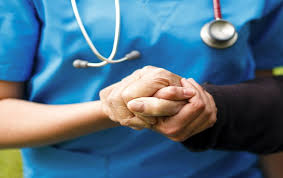 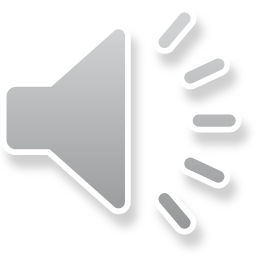 The schedule of the tuition
First part will be little bit theoretical orientated
Second part will be practical work with the model situations
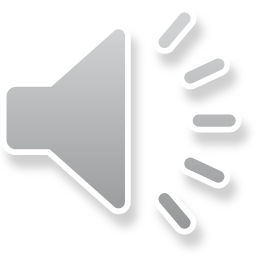 Functions of Communication
Control

Motivation

Emotional Expression

Information
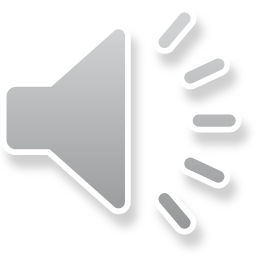 The facts about communication in healthcare
Effective communication is one of the important clinical skills. The caregivers can and have to improve health care delivery today. 
Communication skills are more than a „toolbox“ of devices. 

Rather, they are means of developing a dialogue and rapport with patients that enhance human connection and health outcomes.
                                          		Dr. Toni Laidlawari
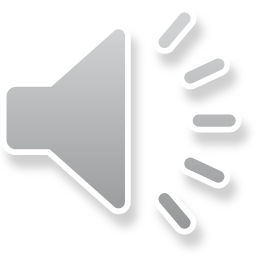 The facts about communication in healthcare
Communication in Nursing as with all of the medical field is crucial. 


Nurses have to be intermediaries between doctors and patients. 


They have to execute what the medical hierarchy expects of them and they must take proper care of the patients.


Communication in Nursing involves both non-verbal and verbal communications.
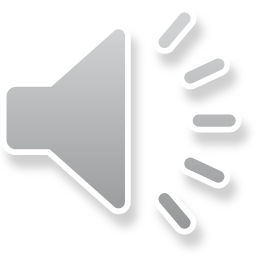 The Communication Process
Source
Receiver
Encoding
Channel
Decoding
Feedback
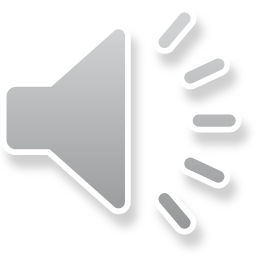 Effective communication
This needs to involve the patient and be understood by the patient.

There also needs to be effective communication between all members of the team to ensure that the patient has the right care.

 Communication to relatives and to other agencies if the    person will need continuing care when they get home.
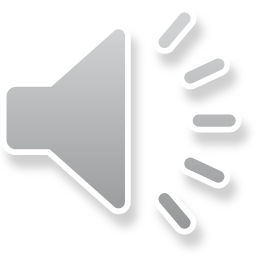 Imagine that you are a nurse….
Which one would you like to be – and why?
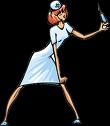 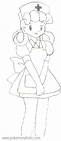 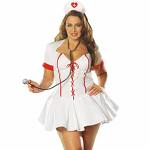 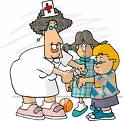 1
2
3
4
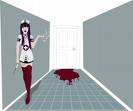 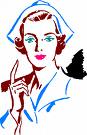 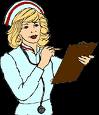 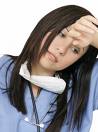 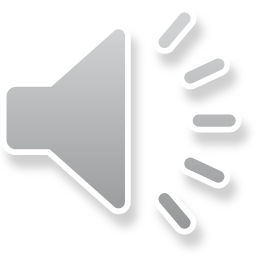 5
6
7
8
Therapeutic communication in nursing allows
For the patient and family to feel like someone actually cares for him or her in their time of need.
This can be fundamental in the recovery
 or death process of a patient.
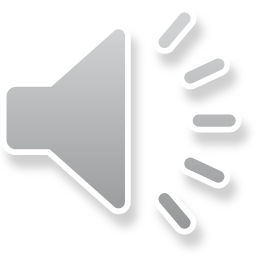 What do you think is the most important task when you communicate with the patients
to give information
to recognise needs of patients 
to educate the patients
to ensure what are the patients worried about
to ensure what are the patients feelings
others…..
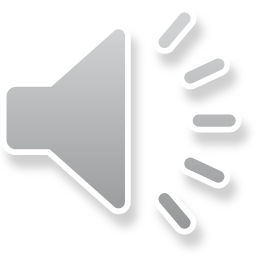 What do you think is the most important skill when you communicate with the patients
speaking
listening
watching			    
touching
moving
others…
UNDERSTANDING
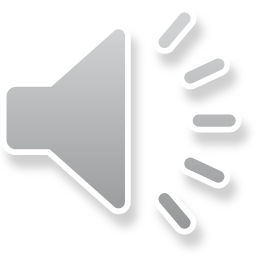 Remember
the patient/client and the nurse can have different perception of reality and the nurse needs to begin the assesment process with the open mind
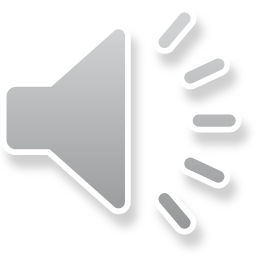 Factors that affect communication
Nurse needs to assess and consider when communicating with patient:
culture
 roles and relationships
 environment
 attitudes and values
 level of self esteem
developmental level (age, education…)
physical & psychological barriers
personal space (proxemics)
territoriality
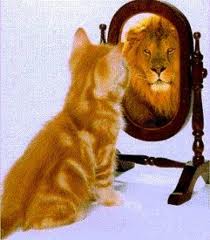 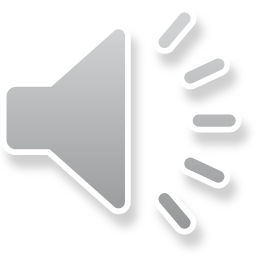 Type of communication
Verbal 

conscious 
use of spoken or written word

choice of words can reflect:
 age, 
 education, 
 developmental level, 
 culture etc.

feelings can be expressed through tone, pace, etc.
Non-verbal

less conscious than verbal
use of gestures, 
expressions, 
behaviors (body language)

85 % of communication

requires systematic observation and valid interpretation
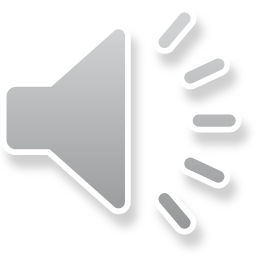 Congruency…
…are verbal and non-verbal messages consistent?

Nurse states observations and validates with patient.
Nurse to crying patient: „You seem upset today."
Patient: „I'm fine thanks.“
HOW CAN YOU VALIDATE THE FEELINGS OF THE PATIENT?
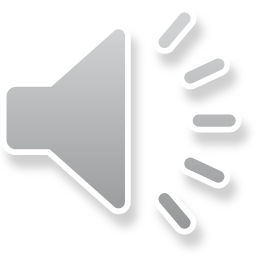 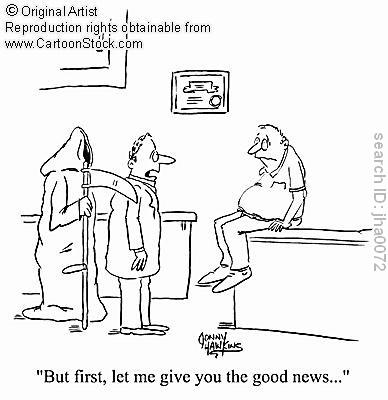 What is the most important message?
Always speak about the issue important 
for patient…
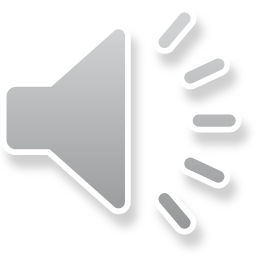 Nonverbal communication cues can play 5 roles
Repetition: they can repeat the message the person is making verbally 

Contradiction: they can contradict a message the individual is trying to convey 

Substitution: they can substitute for a verbal message. For example, a person's eyes can often convey a far more vivid message than words and often do 

Complementing: they may add to or complement a verbal message. A boss who pats a person on the back in addition to giving praise can increase the impact of the message 

Accenting: they may accent or underline a verbal message. Pounding the table, for example, can underline a message. 

Source: The Importance of Effective Communication, Edward G. Wertheim, Ph.D.
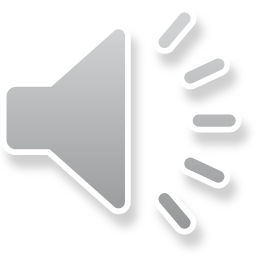 It’s not what you say, it’s how you say it
INTENSITY

- a reflection of the amount of energy you project is considered your intensity. Again, this has as much to do with what feels good to the other person as what you personally prefer. 

TIMING AND PACE

- your ability to be a good listener and communicate interest and involvement is impacted by timing and pace. 

SOUNDS THAT CONVEY UNDERSTANDING

- sounds such as “ahhh, ummm, ohhh,” uttered with congruent eye and facial gestures, communicate understanding and emotional connection. More than words, these sounds are the language of interest, understanding and compassion.
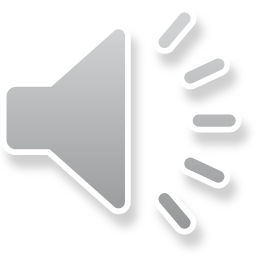 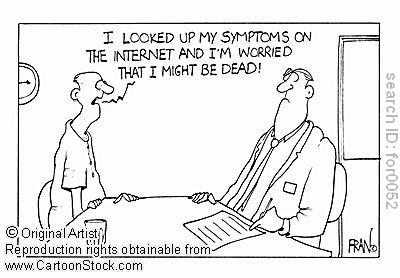 What is the main message of this words???
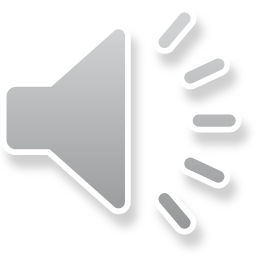 Types of nonverbal communication and body language
Facial expressions (happiness, sadness, anger, surprise, fear, and disgust are mostly the same across cultures)  

Body movements and posture (posture, bearing, stance, and subtle movements) 

Gestures (intercultural differencies etc.)

Eye contact (lasting, direction)

Touch (social touching x nursing interventions)

Space  (signals of intimacy, aggression, dominance or affection)

Voice
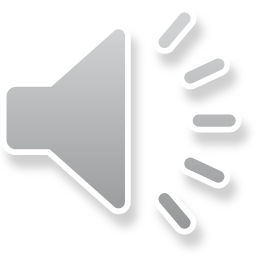 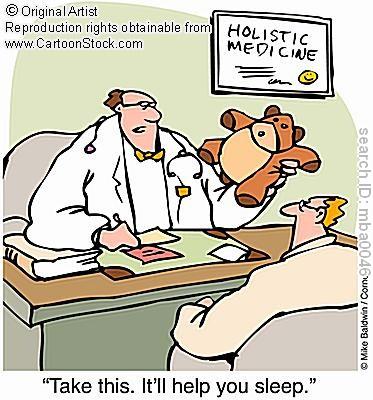 Do you think it 
would help the 
patient?
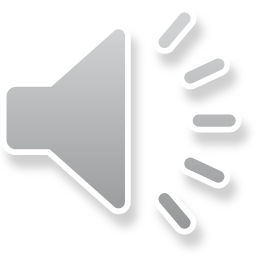 Social interaction
subjective feelings 
of the other people
my behavior
behavior of others
my subjective
 feelings
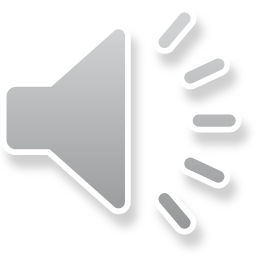 Communication becomes a major determinant of a succes

in the health promotion, health teaching, and compliance 

with health care issues
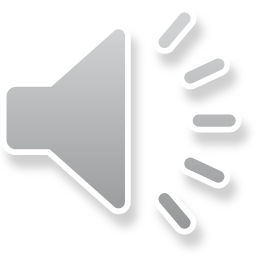 Do you think it is important to inform the patients about our actual feelings?
YES			NO

			        WHY?
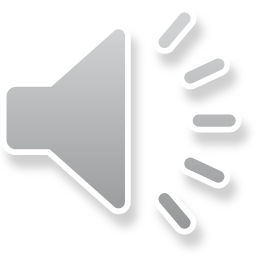 What kind of the relationship do we have to have with the patients
Helping relationship

Helpers take responsibility from
the conduct of the relationship

Relationship determinates when 
the identified goals are met.

Relationhip is entered through the use of necessity

Self-disclosure is limited for 
the helper; encourage for the helpee

Understanding should always be put into the words
Social relationship

Both parties have an equal responsibility for the conduct of the relationship

Relation may or may not have specific purpose or goals

The needs of both partners should receive equal attention

Understanding does not necessarily need to be put into words
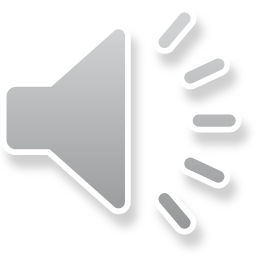 The goal of any therapeutic relationship
empover clients to be all that they can be as they cope with the situations, problems, and people that inevitably present themselves during each person´s live

nurses empover clients every time they foster their client´s self-direction in choosing treatment options, goal setting and problem solving the best way to achieve them as partners in care

Information is always a necessary foundation for empowerment
Empowerment:

enabling people to  choose to take 
control over and make decisions about 
their lives
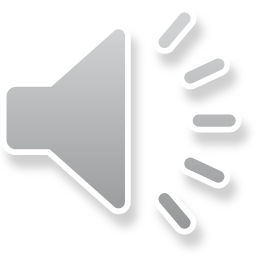 Barriers to Effective Communication
Filtering

Selective Perception

Emotions

Language
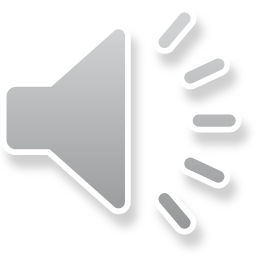 Common barriers of communication with  patients
Anxiety

 Lack of time

 Lack of experience

 Stereotyping

 Space violation

 Dysarthria

 Dysphasia
Dementia 

Other cognitive problems

 The unlikeable patient 

Others…..
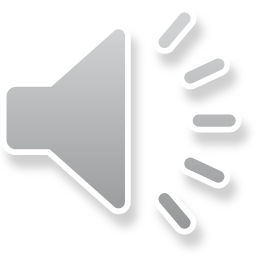 Blocks of CommunicationEtiology of poor communication
Offering Cliché Reassurance

 Giving Advice

 Answering your own questions

 Giving Excessive Praise or Reprimands

 Defending Against Complaints

 Using Parenting Approaches of Behavior
Not Listening 

is most harmful behavior!
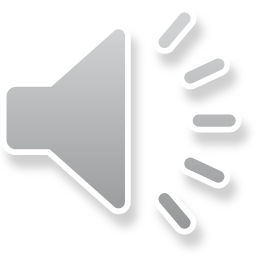 Useful communication techniques Facilitating communication
Use of Touch

 Use of Multiple Modalities

 Active listening

 Use open-ended rather then closed-ended questions

 Dealing with Memories and Reminiscences

 Role Modeling

 Others……..
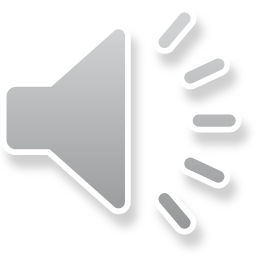 Use of Touch
Nurses should be sensitive to their own style  of touching: 

how it is done, to whom, when, and why                                                                       							    
The important thing is to acceptate 

the hierarchy of places on the body that are appropriate to touch (e.g. the hands, shoulders, back, arms)
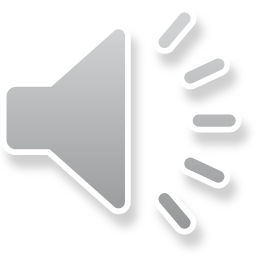 Use of Multiple Modalities
Using more than one sense communication facilitates the proces  of communication;


 You are able to understand not only trought normal communication channels (ears, eyes) but you can use your heart too.
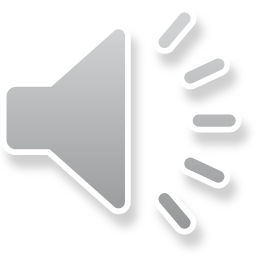 Role modelling
It is one  aspect of care through which we indirectly affects the interpersonal relationships between the patients and caregivers (e.g. medialisation, externalisation).
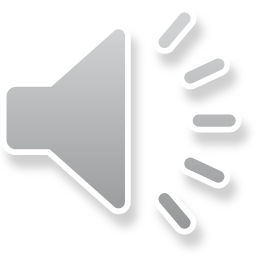 Active listening
The steps of active listening:
 ENCOURAGEMENT
 CLARIFICATION – EXPLANATION
 PARAPHRASE/ing
 REFLECTION – MIRROR 
 SUMMARISING
 APPRECIATION – evaluation
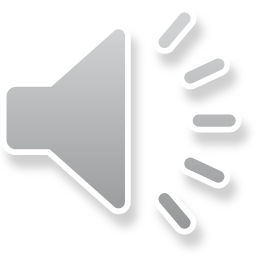 How to Be an Effective Listener
What You Think about Listening?
Understand the complexities of listening
Prepare to listen
Adjust to the situation
Focus on ideas or key points
Capitalize on the speed differential
Organize material for learning
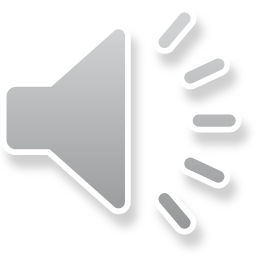 Dealing with memories and Reminiscences
This can be a very meaningful way through which especially older adults review their life, establish its meaning and confront their conflicts/negative acts.

 Ask explorative questions
  Use the memory as a bridge to other information
  Find a cue for questions within frequently heard stories
  Practice the ways how to tell the person that you have already heard this story
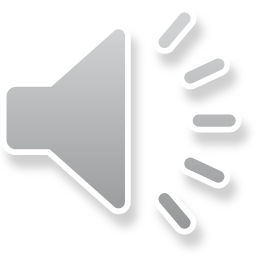 Levels of nurses actions
1. Accepting	- use client´s correct name, respond to cues
		- maintain eye contact, adopt open posture

2. Listening	- nods head, smiles, encouraging responses, 
                                - use therapeutic silence

3. Clarifying  - ask open ended question, restate the problem
	            - validate perception, acknowledge confusion
    Informing  - provide honest, complete answers, 
		- assess client´s knowledge level

4 – 5 Analyzing - identify unknown emotion, 
		 - interpret underlying meanings, confront conflicts
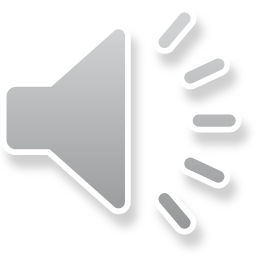 How to be confronted with patients emotions
NURSE–ing and Emotion

N- Name the emotion
U- Understand the emotion
R- Respect or praise the patient
S- Support the patient
E- Explore what underlies the emotion

Robert Smith has created this useful mnemonic to recall four basic techniques to use when confronted by patients emotions
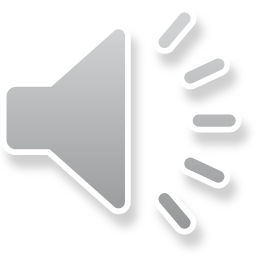 WHAT IS CARE?
Comfort
      Acceptance
             Responsiveness
 Empathy
Empathy is the sense that „I could be you“ and is what patients are ussually feeling when they comment about a physician that really cared for them
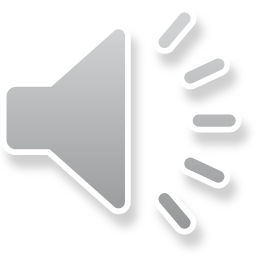 Model situation nr. 1
35 years old man was addmitted after the car accident at the ER unit where you work as a nurse. 
  He is independent (ADL 100 points), but his eyes are covered with the bandages. 
   
  He is little bit confused, he does not know where his family is now and what is their condition.
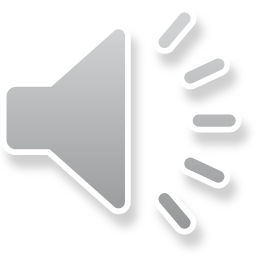 Model situation nr. 2
35 years old man was addmitted on surgical unit where you work as a nurse.
  He´s been blind since he was two years old. He is affraid of his future because of the really big headache (his operation is planned for tomorrow).
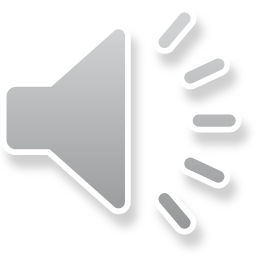 Model situation nr. 3
30 years old woman was addmitted at the gynaecological unit because of the bleeding. 
   
   She is pregnant (36 week) and it is her first pregnancy.
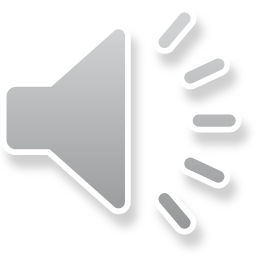 Model situation nr. 4
30 years old woman was addmitted at the gynaecological unit because of the bleeding. 

   She is pregnant (36 week) she has already two children at home.
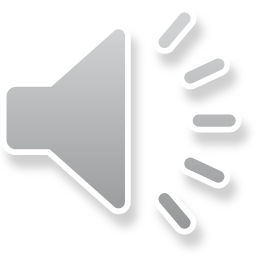 Solve the problems of the patients
What should you do as a first step…
What will you be focused on firstly…
What will be the goal of your care in the nearest 30 minutes…
What kind of communication techniques you will use…

Do you think you can use the universal approach to all these patients….
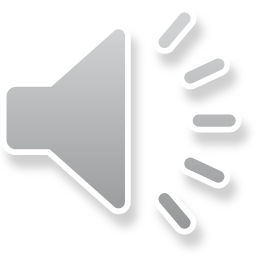 Many attempts to communicate are nullified by saying too much. 
 		Robert Greenleaf
Seek first to understand, then to be understood. 
			Stephen Covey
Thank you for your attention, 
ideas, work and patience